Not for profit insurance portfolio
“What coverage should you have?”
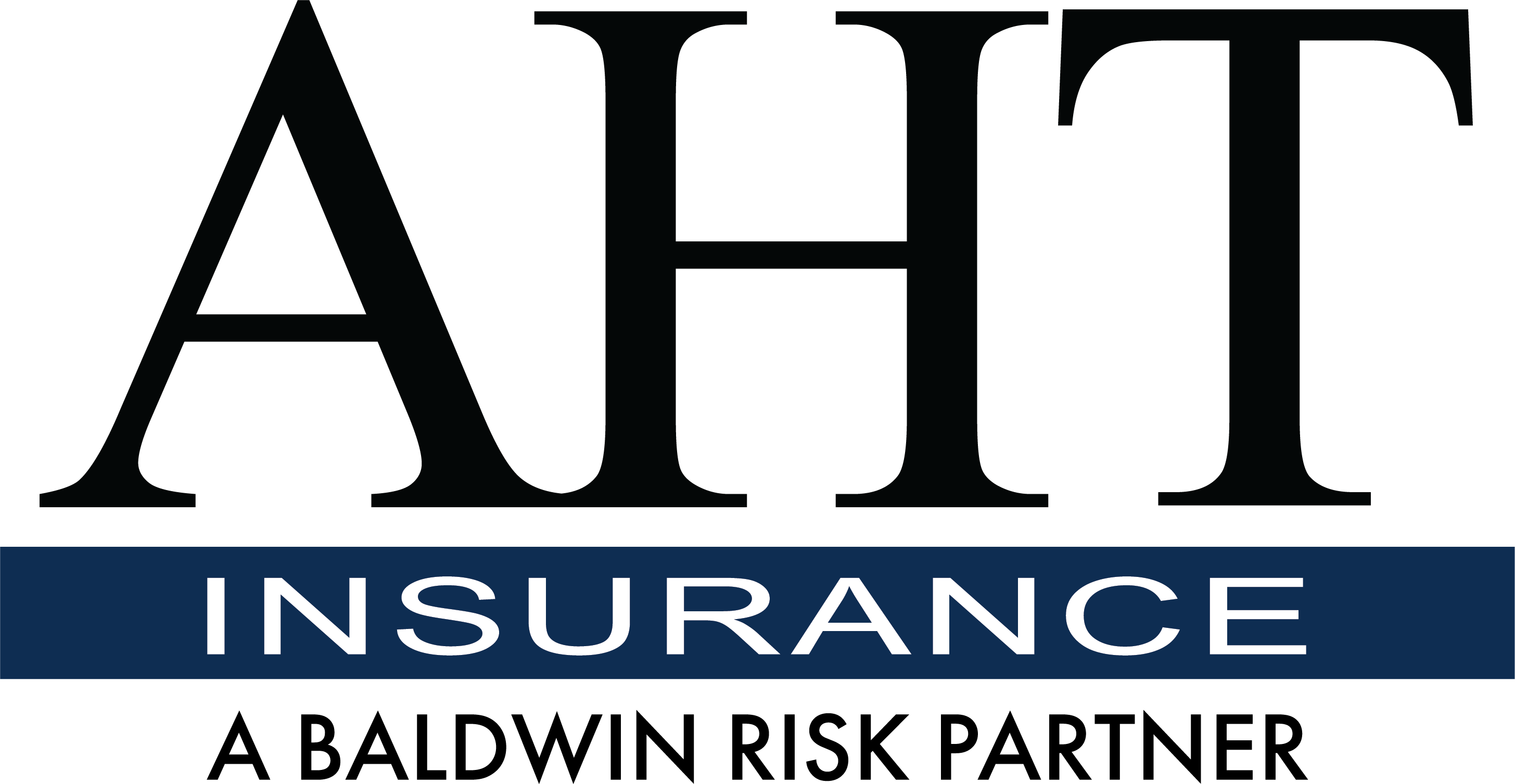 What coverage should my organization have?
PropertyCoverage for your owned or leased property due to physical loss at a covered location. Also includes coverage for business interruption loss as a result of direct physical loss at your covered location.  Property coverage can be structured to include electronic equipment and any tenant improvement requirements. 

General LiabilityCoverage for third party claims of Bodily Injury, Property Damage and Personal Injury (libel, slander, defamation of character, etc.) Covers your premises/off-premises (meetings, events, etc.)

UmbrellaCoverage that provides an excess layer over General Liability, Auto Liability and Employers Liability policies

Auto Liability and Physical DamageCoverage for third party claims from use of owned, non-owned and hired automobiles. Coverage provides protection for the organization even if you do not own any automobiles. Coverage can include Hired Car Physical Damage protection for rental vehicles.

Workers Compensation/Employers LiabilityCoverage for work related employee injuries and lawsuits by employees for alleged employer negligence leading to a work-related injury. Coverage is required by law and benefits are set by each state

Event Cancellation
Coverage to make the organization “whole” again in the event of cancellation, curtailment or postponement of your event due to weather related perils, earthquake, wildfires, flood, etc.  Various options for Terrorism can also be included.  Policy covers for irrecoverable expenses and net profit.
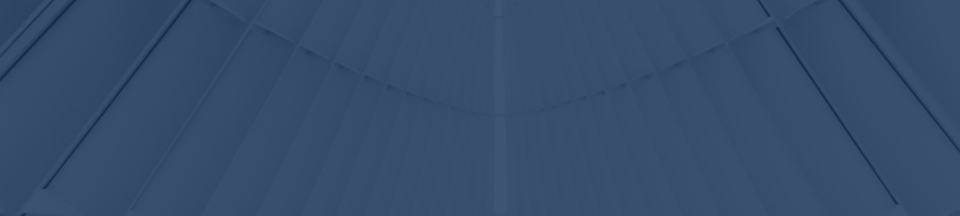 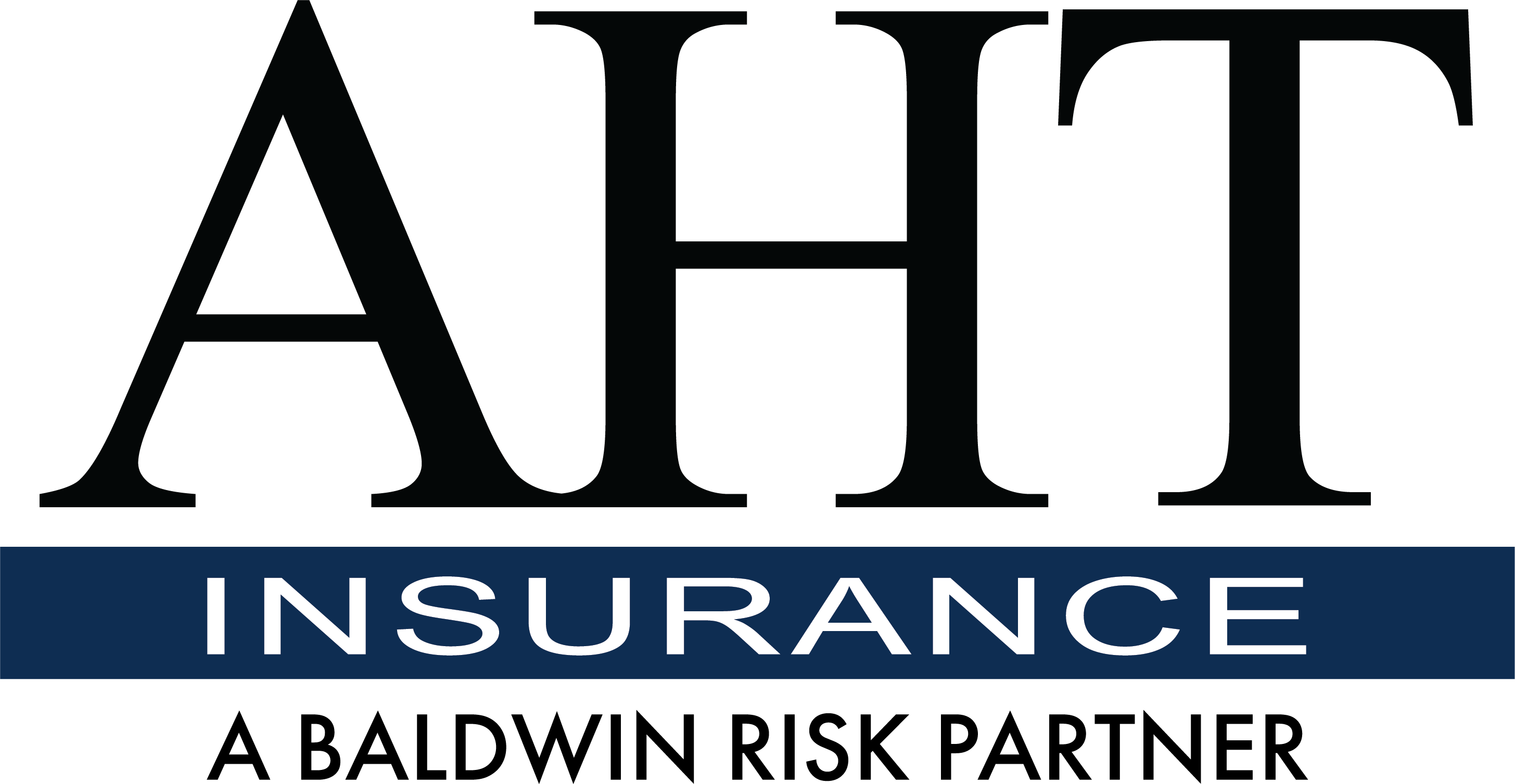 What coverage should my organization have?
Directors & Officers/Employment Practices LiabilityCoverage for mismanagement claims including employment practices liability. Protects the organization for wrongful acts related to management decisions made and should include as covered insureds, the organization, board/executive team and volunteers.  Employment Practices Liability covers for claims related to employment allegations such as wrongful termination, discrimination, harassment, failure to hire, failure to promote or train and other similar employment issues.

Professional LiabilityCoverage for third-party claims of financial damages arising out of the actual or alleged failure of your service or product including coverage for your certification, standard setting and accreditation services. 

Fiduciary Liability Coverage for errors and mistakes in the oversight and management of employee benefit programs and retirement programs. Coverage protects the personal liability of the organizations Trustees as well as liability of the organization.

Employed Lawyers Legal Malpractice LiabilityCoverage for legal malpractice liability arising out of  employed general counsel and support staff working for the organization. Coverage  should be structured to contemplate the nature of operations and the areas of potential legal services. Most policies include Pro Bono work and Moonlighting services. 

Media LiabilityCoverage for third party claims related to the use and dissemination of information in various forms of media – internet, published material, advertisements, speaking engagements, social media, appearances, etc.
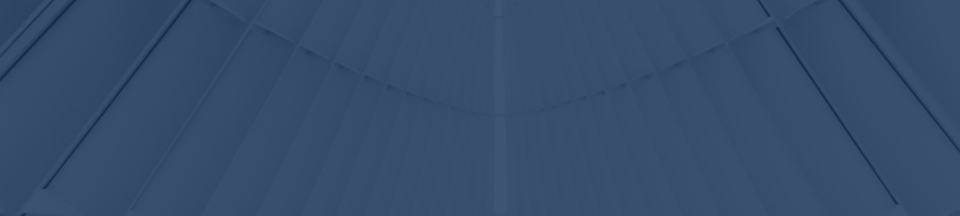 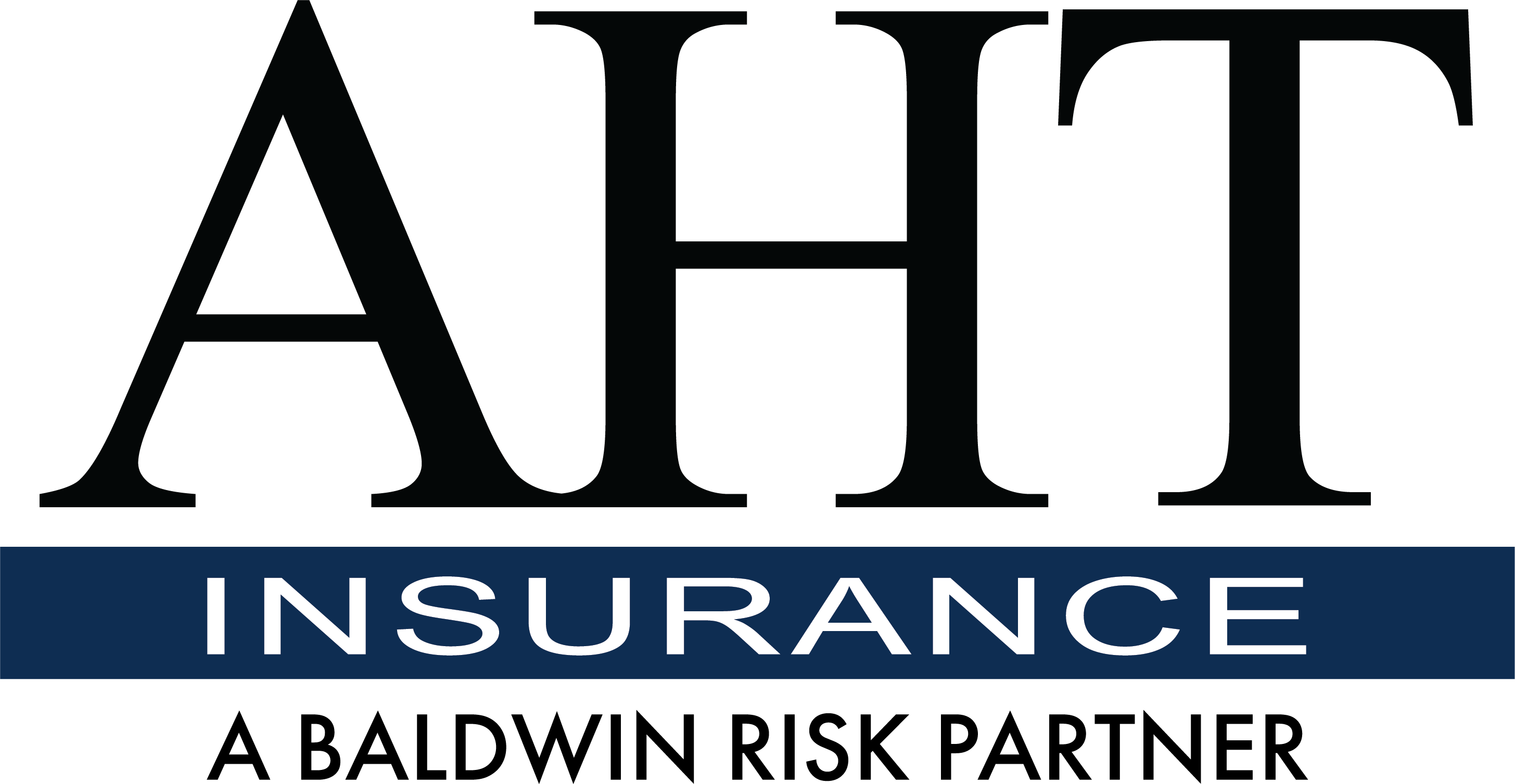 What coverage should my organization have?
Crime Coverage for claims related to employee theft and other losses of funds and assets. Policy should include the ERISA coverage as ERISA laws require employee dishonesty coverage for most retirement plans. Coverage should include as insureds non-compensated officers.

Cyber Coverage for liability arising out of your failure to protect personal data and financial information of others (members, employees, other third-parties) Coverage should also include first party coverages to protect the organization for breach notification expenses, ransomware and business interruption losses. 

Special Risk (K&R)Coverage to help manage events of abduction, kidnapping, wrongful detention and extortion. Coverage provides funding mechanisms to offset expenses related to events, ransom payments and provides professional consultants who specialize in this area to help manage the event.

Travel Accident (Business Travel Accidental Death & Dismemberment)Coverage for employees, volunteers, Board members and others as defined by organization for a lump sum payment (Principal Sum) made for death or catastrophic injury related to organization’s business travel.

InternationalIf you travel, operate or distribute information outside the U.S. your insurance portfolio should include coverage for International exposure. A Master Global program may include Foreign Workers Compensation, Property, Automobile and General Liability, the program can be customized to the exposure of the organization.
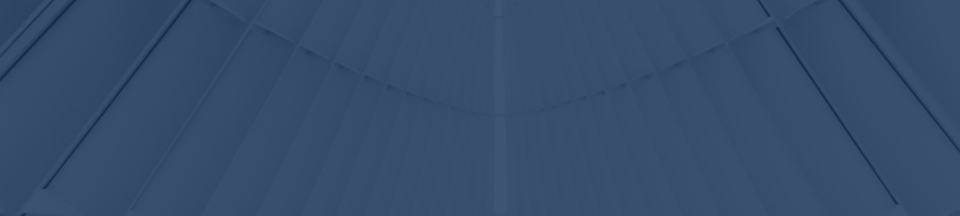 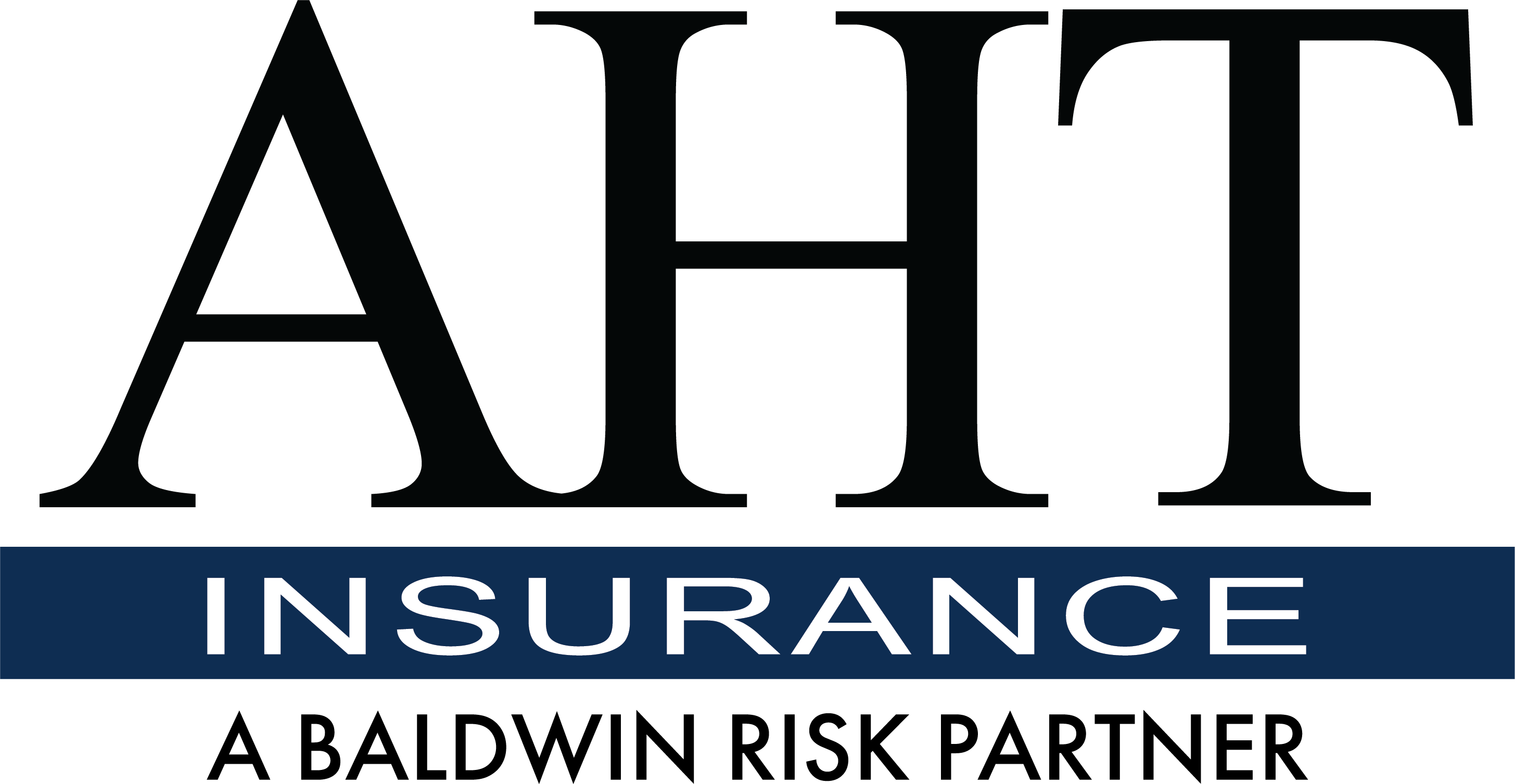 Claim examples – could this happen to you?
Misappropriation of Funds-Breach of Duty
Fiduciary Liability
Employment Practices Liability
An internal investigation at a not-for-profit organization that handles government contracts discovered thousands of dollars missing. An executive director was implicated. Several government agencies filed lawsuits against the organization claiming misappropriation of funds, breach of fiduciary duty and breach of client agreements. 

Claim is still ongoing and defense costs thus far have exceeded $50,000
Negligence of the employer in the administration of their disability coverage. An employee was paying the premium for disability coverage, but the claim was denied by the insurance carrier because the company never had the employee complete the required questionnaire which resulted in more restrictive coverage.

Payment of the claim exceeded $800,000 for damages and defense
A membership organization terminated its Executive Director for ineffective leadership and bullying of staff. The Executive Director
maintained the termination was in retaliation for reporting false
Charges.  

The Executive Director also sued the organization for defamation. The matter settled for $750,000, with defense costs totaling more than $500,000.
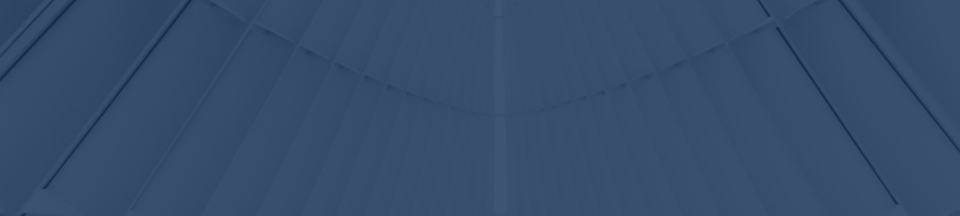 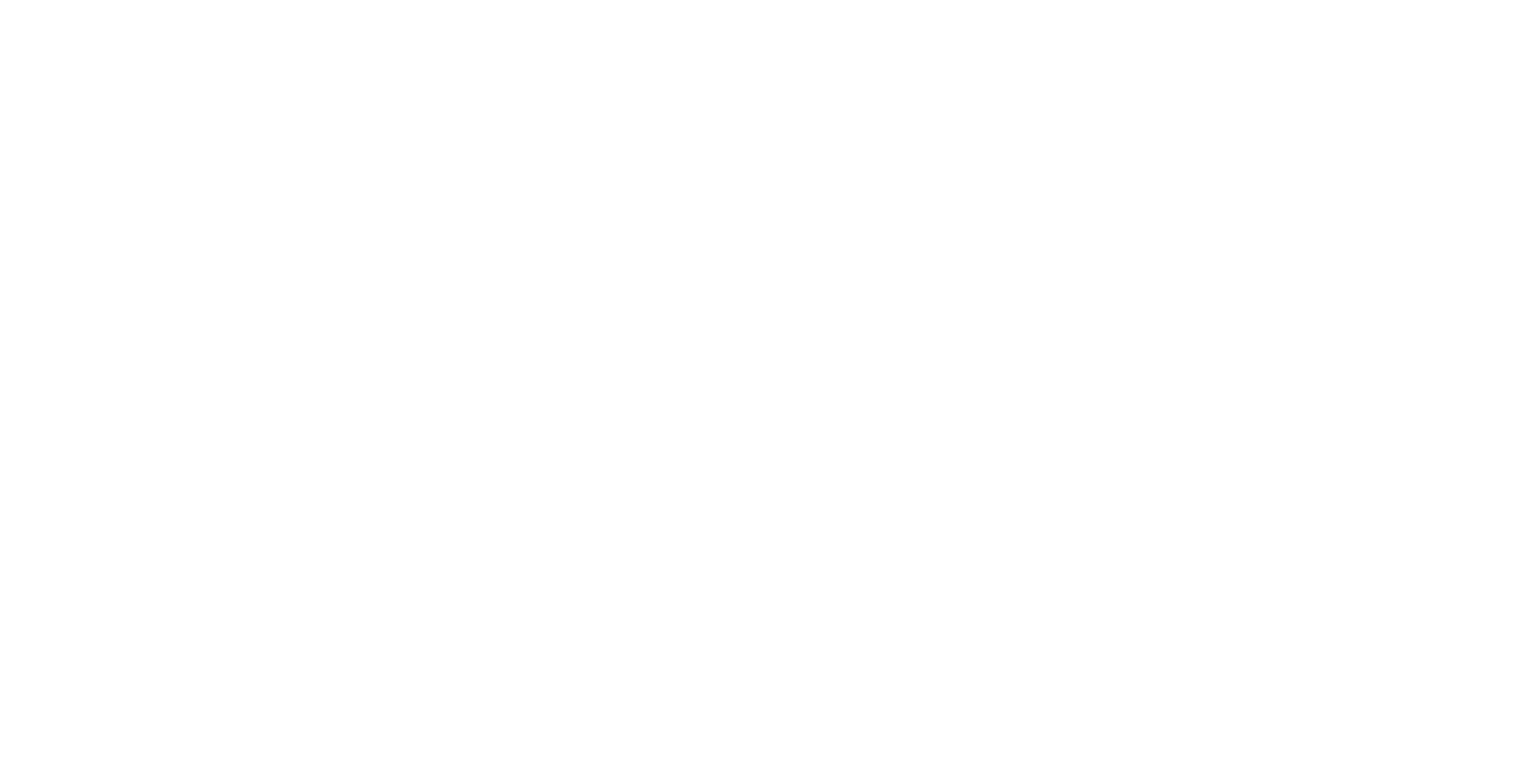 Claim examples – could this happen to you?
Cyber
Crime
General Liability
Privacy Breach/Malicious Code

An employee improperly disposed of thousands of client records. The records contained social security numbers, credit and debit card account numbers, names, addresses, telephone numbers, etc. Claim payment exceeded $890,000.

A bad actor released a computer worm directing infected computers to launch a denial-of-service attack. The infection caused an 18-hour shutdown of the entity’s computer systems. Resulted in expenses and business interruption loss totaling $875,000.
Embezzlement 

An employee altered company deposit slips after the owner of the company had approved them. The employee would prepare two deposit slips: one depositing funds into the company’s account, the other depositing funds into the employee’s bank account. The embezzlement continued uninterrupted for three years because the employee handled both bookkeeping and deposit activities for the company. 

Claim payment exceeded $240,000
A slip and fall incident

An attendee of your event or a visitor to your location, slips and falls in your business after the floor is mopped. As a result of the fall, they sprained their ankle and require two surgeries. They sued the organization, and the medical costs and damages total $110,000.
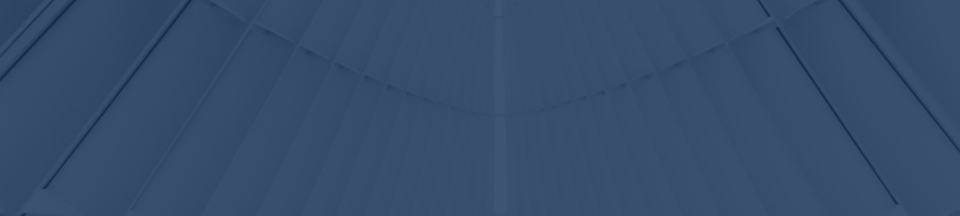 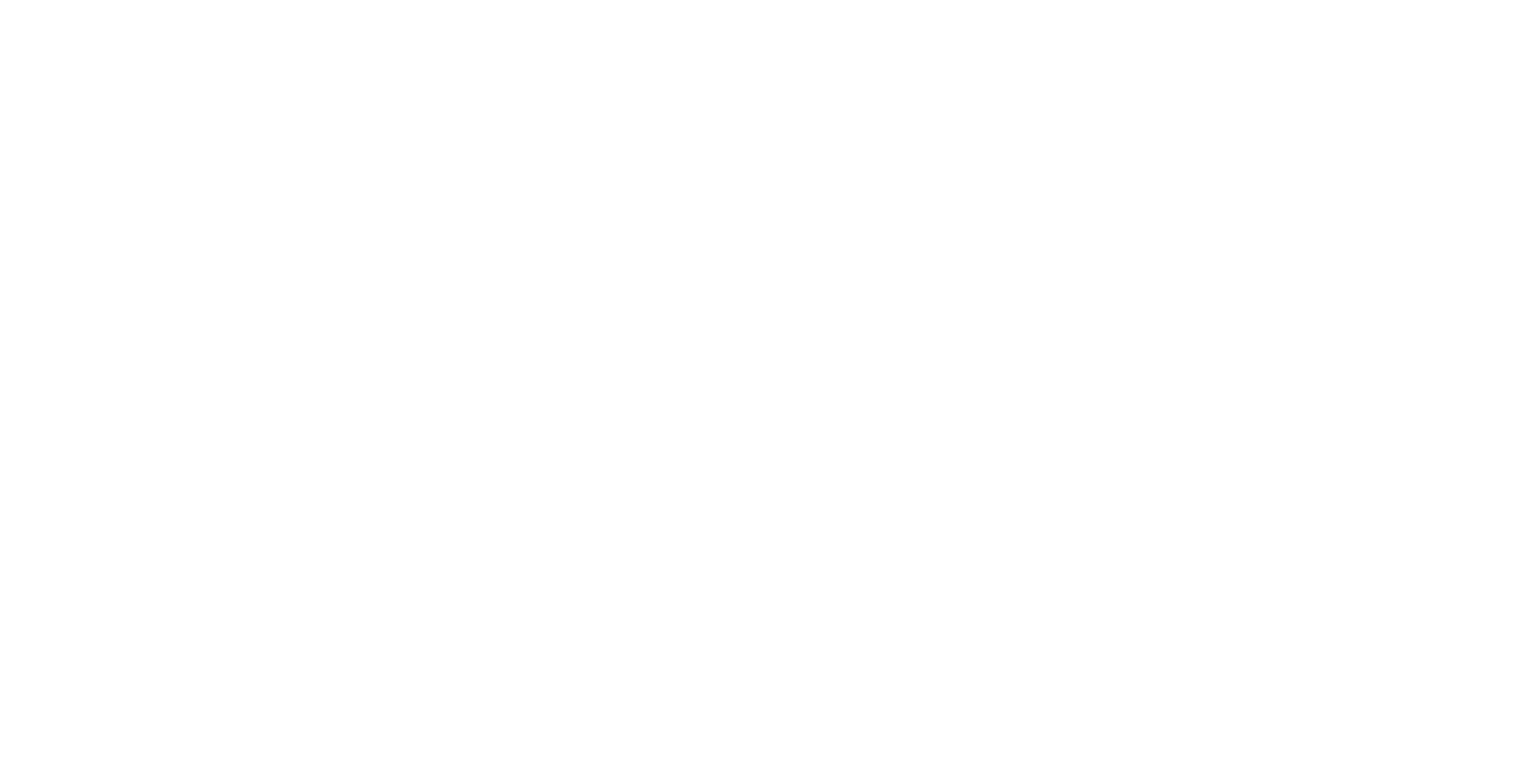 Patti Loftis, CIC | Director, Nonprofit Practice, Vice President, Commercial Risk | patti.loftis@ahtins.com
AHT Insurance, a Baldwin Risk Partner Insurance Brokerage and Consulting firm
www.ahtins.com
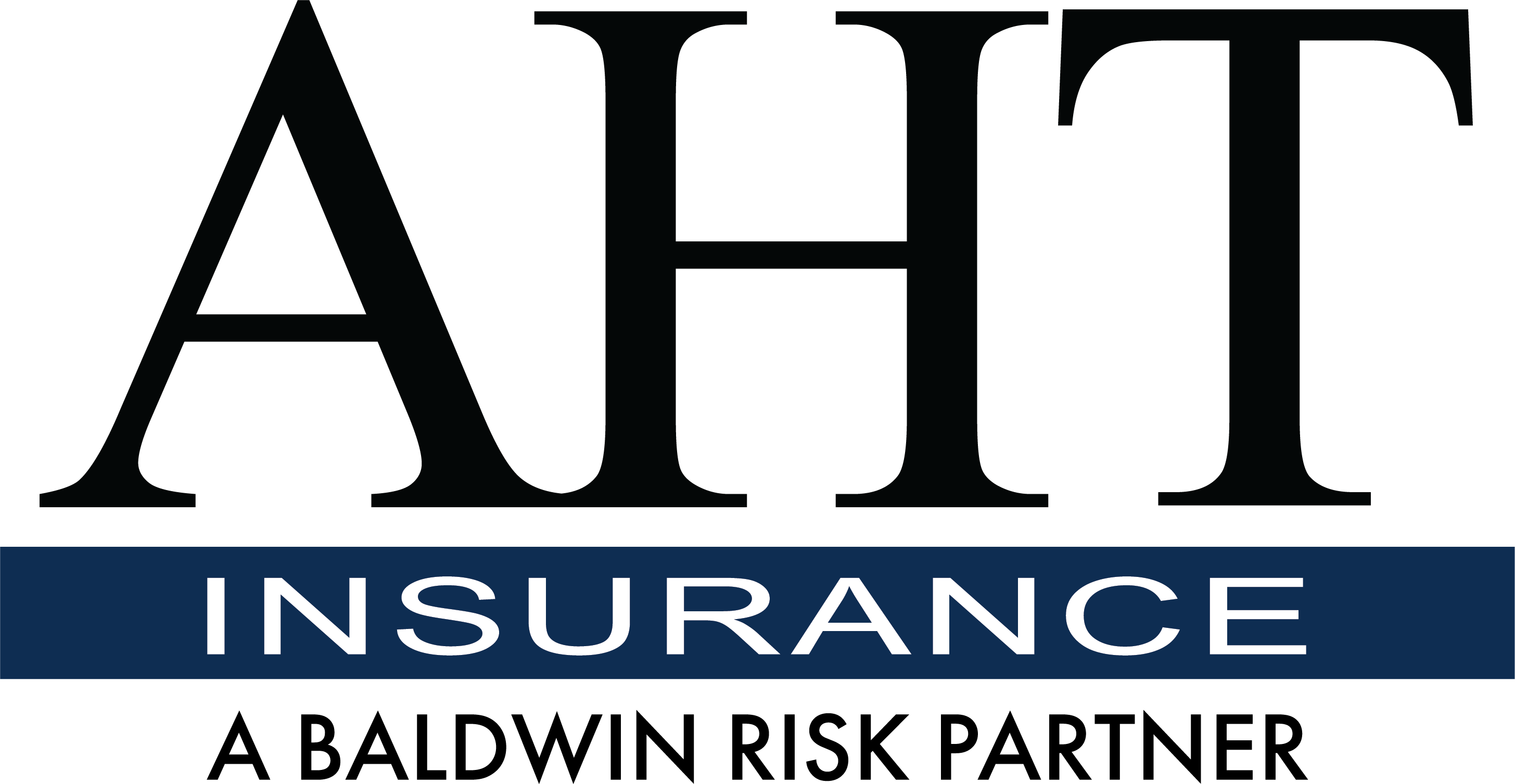